IMPROVING THE SPECTRAL FIT FOR THE DIFFUSE SOFT X-RAY BACKGROUND USING ATOMDB CHARGE EXCHANGE MODELS
By German Vazquez Perez
University of Puerto Rico, Mayagüez - Physics Department
Adam Foster (Advisor) - Smithsonian Astrophysical Observatory
[Speaker Notes: Name, University, degree, Internship, Advisor, Project]
The diffuse Soft X-ray Background
[Speaker Notes: Before I start talking about my work, let me tell you a little story about what is this soft X-ray background]
The diffuse Soft X-ray Background
1960’s
The first cosmic soft X-rays (2-6 keV) were observed using a sounding rocket (Giacconi et al., 1962).

Most of this X-ray emission must be due to extragalactic sources.
[Speaker Notes: It started in the 1960’s when the first cosmic soft x-ray observations were made (of about 2 to 6 keV) using a Geiger counter mounted on a sounding rocket. (Giacconi et al., 1962). After this discovery, a few missions were deployed to map different areas of the sky, resolving some portions of this wavelength and leading to a conclusion that most of the X-ray detected must come from extragalactic sources.]
The diffuse Soft X-ray Background
Late 1960’s – early 1970’s
Lower than 2 keV X-rays were observed in space.
Their origin was attributed to an interstellar gas with temperatures of approximately 106 K (Williamson et al., 1974).
The plasma was filling the Local Cavity (Local Bubble).
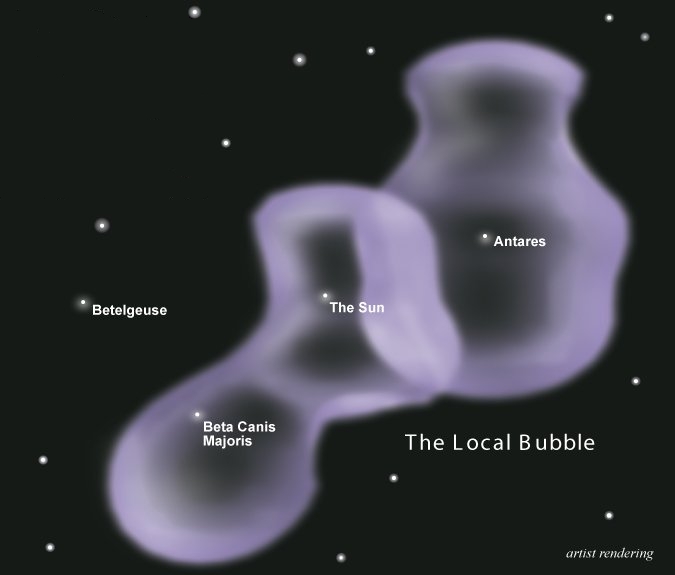 [Speaker Notes: Then in the late 60s, early 70s, Lower than 2 keV X-rays were observed in space, but the origin was actually attributed to an interstellar gas with temperatures of approximately 10^6 Kelvin. (Williamson e al., 1974). The plasma was said to be filling the Local Cavity, which is a bubble-like structure in the interstellar medium, surrounding the solar system with approximately 100 parsec of radius.]
The diffuse Soft X-ray Background
1990’s
ROSAT X-ray telescope made one of first all-sky surveys in the soft X-ray range from 0.1 – 2.5 keV.

1996
ROSAT observed X-ray emission coming from the Comet Hyakutake. (Lisse et al., 1996)
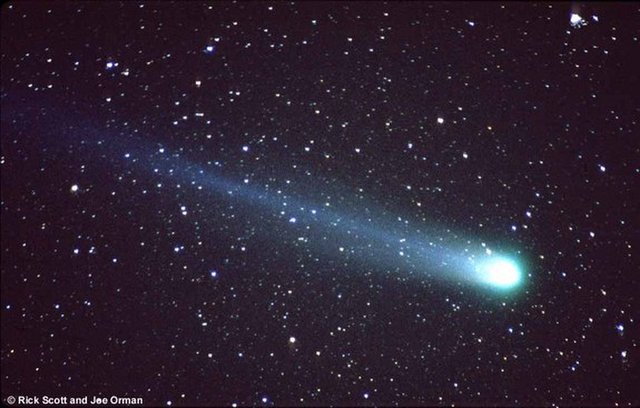 [Speaker Notes: Then came the early 90’s, when the ROSAT X-ray telescope made one of first all-sky surveys in the soft X-ray range, specifically from 0.1 – 2.5 keV.
Then, by 1996, the telescope observed X-ray emission coming from the Comet Hyakutake  (Jaiakutaki). (Lisse et al., 1996)]
The diffuse Soft X-ray Background
1997
X-rays from comets are due to charge exchange (T.E. Cravens, 1997)
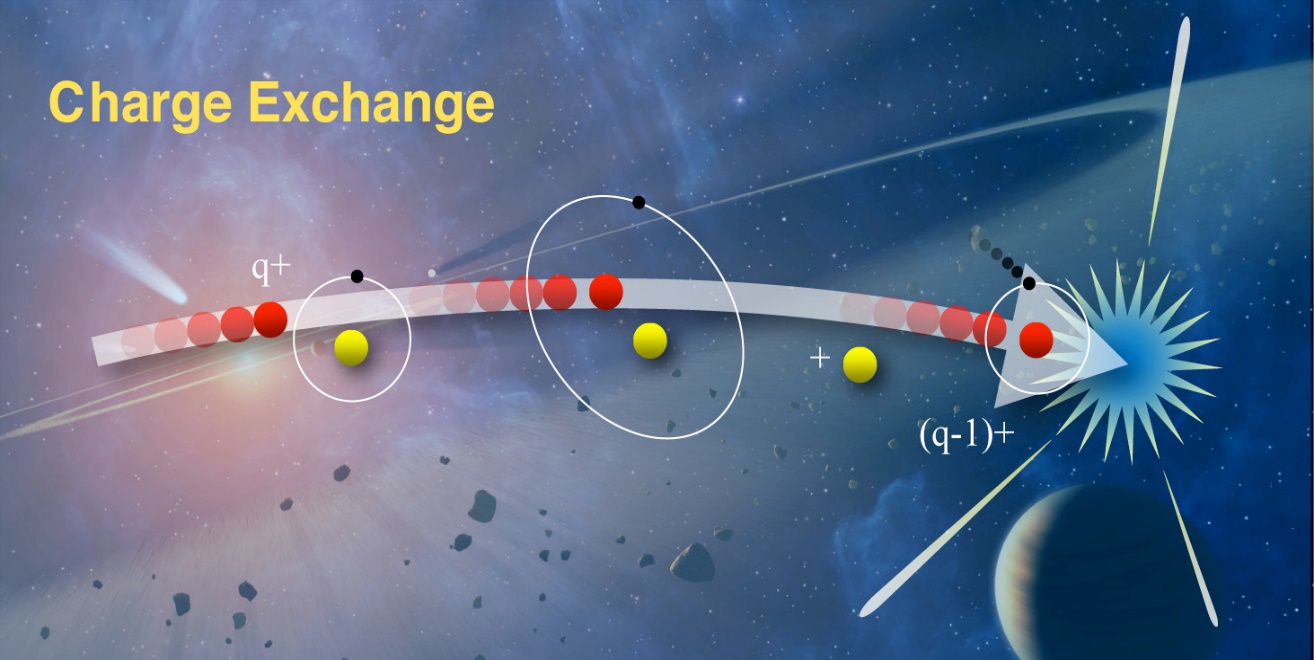 q+ + H   → (q-1)+ + H+
[Speaker Notes: A year later Cravens suggested that these X-rays were caused by charge exchange. (T.E. Cravens, 1997) 
That is, when highly ionized ions (which is the red sphere) from the solar winds capture electrons from the neutral atoms  in the comet (say Hydrogen one). The electron is typically captured into a high quantum n shell, which then decays into a lower level, emitting X-rays in the process.]
The diffuse Soft X-ray Background
2000’s
Cravens proposed that approximately ~50% percent of the diffuse soft X-ray background could be explained by solar wind charge exchange (T. E. Cravens 2000). 
Models were created to explain this idea, but they lacked some atomic data.
[Speaker Notes: Then in the 2000’s, Cravens proposed that approximately ~50% percent of the diffuse soft X-ray back ground could be explained by solar winds charge exchange with neutral atoms in the Heliosphere (T. E. Cravens 2000). 
So, models were created to explain this idea, but they lack some atomic data.]
The diffuse Soft X-ray Background
Charge exchange emission depends on the composition, density and relative velocities of the solar wind ions and the neutral donors, which these models implemented.

Also depends on the cross sections for all possible energy states and the radiative decay.

The models the first dependencies, but they did not include calculations for the cross sections nor the radiative decay.
[Speaker Notes: The thing is, the total Charge exchange emission depends on the composition, density and relative velocities of the solar wind ions and the neutral donors. These previous models implemented those dependencies. 
But, the emission also depends on the probability of the electron to get into each possible energy state (which is the cross section) and how that electron then decays into a lower level, producing X-rays (the radiative decay). These previous models considered the first dependencies, but did not include calculations for the cross sections nor the radiative decay.]
AtomDB Charge Exchange Model (ACX)
[Speaker Notes: This is where AtomDB Charge Exchange model comes in.]
AtomDB Charge Exchange Model (ACX)
ACX model, introduced in (Smith et al., 2014), used simple analytic formulae for the rates to capture an electron into each n and l shell (cross sections).
For the principal quantum number (n), they assumed that the electron always gets captured in the into the peak n’ shell (Janev & Winter, 1985).
For the angular momentum (l) they used four distributions: Even, Statistical, Landau-Zener and Separable (Janev    & Winter, 1985).
[Speaker Notes: This model, introduced in smith’s paper, used simple analytic formulae to get the cross sections into each shell (cross sections).

For the principal quantum number (n), they assumed that the electron always gets captured in the into the peak n’ shell (Janev & Winter, 1985).

For the angular momentum (l) they used four distributions: Even, Statistical, Landau-Zener and Separable (Janev    & Winter, 1985).]
AtomDB Charge Exchange Model (ACX)
ACX was used to model the Diffuse soft X-ray background‘s charge exchange components (fast and the slow solar winds).
Combined with a Local Hot Bubble component.
Made a good fit for the high-resolution X-ray spectral data collected by the DXS telescope.
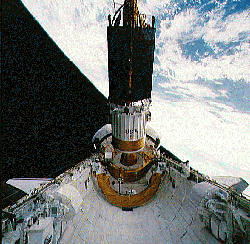 [Speaker Notes: The ACX model was then, used to model the soft X-ray background charge exchange components, which are due to the slow and the fast solarwinds. They combined these with a third component, corresponding to the Local Cavity, to make a good fit for the high-resolution X-ray data collected by the DXS telescope. (PICTURE)]
Now, what I actually did. Finally!
[Speaker Notes: Now, as I said, they implemented the model with simple analytical formulae fort the quantum numbers… (NEXT SLIDE)]
AtomDB Charge Exchange Model (ACX):Latest version
The model was updated to use more accurate and velocity-dependent calculations for the n and l quantum numbers, provided by the Kronos project (Cumbee et al., 2016 )(Mullen et al., 2017).

I used PyXspec, a X-ray spectral fitting package for Python, provided by NASA to reanalyze this new model and compare it to the previous version.
[Speaker Notes: But now the model include more accurate (and velocity-dependent) calculations for this numbers and  are provided by the Kronos project . My job was to reanalyze this model and compare it to the old one. For this, I used PyXspec, an X-ray spectral fitting package for Python, provided by NASA.]
Recreating the old Fit
[Speaker Notes: So, first I made an approximate recreation of the old Fit in Smith’s paper, using the old ACX model with the temperatures and elemental abundances suggested for each model component.  My Fit resulted in the red graph above, with its three corresponding components.]
Smith’s fit (left) and my fit (right)
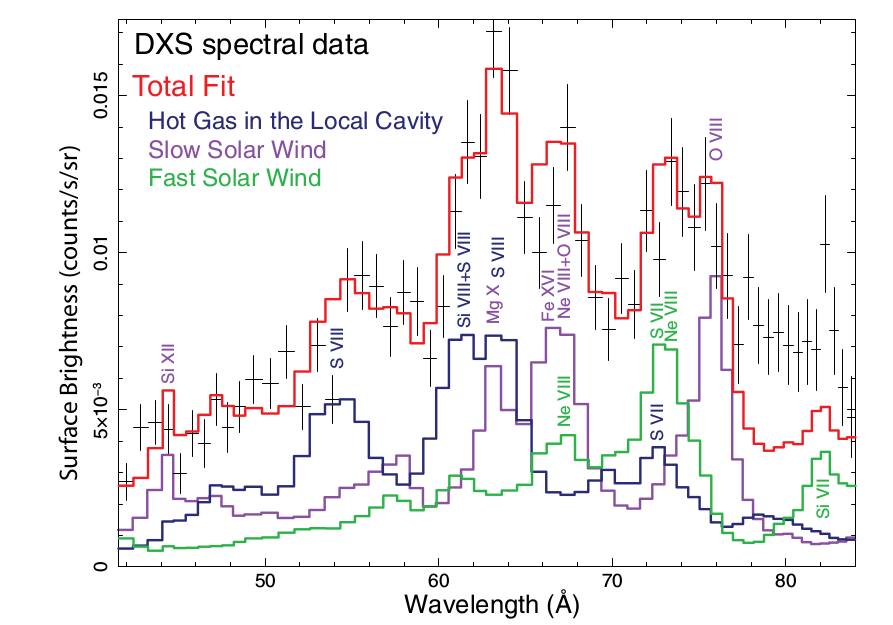 [Speaker Notes: And here you can see a direct comparison between Smith’s fit and my approximate fit.  As you can notice, there is a lack of some strong Oxygen, Silicon, Sulfur and Magnesium lines in my fit.  (point this out)
This is because, Smith’s fit used a Total angular momentum in the formulae, but then they corrected the model to use the individual angular momentum, which is the one I used for my fit.]
Testing the New ACX model
[Speaker Notes: Now, my new fit resulted in this when using the new ACX model and the same parameters as before with a new collisional energy parameter, provided by the velocity-dependent cross section data.. 

Using statistical tests in PyXspec, it showed that I got a slightly better fit with a reduced [ki] Chi-squared of ~3.7, in contrast with the ~3.8 from the old fit.]
Comparing ACX model versions
[Speaker Notes: When compared together, the spectra show notable consistency in most regions. However, there are two significant differences between both fits, around  ~67.5 and ~76 Angstroms. 

These two bumps correspond to Oxygen lines from the slow SolarWinds’ component, caused by the new data from the Kronos project. As I said before, the emission from CX depends also on the way the electrons get captured and how decay into the lower level. This data corrected those predictions and so it changes the spectra.]
Improving Fit with the new ACX model
[Speaker Notes: Now, To improve this new fit, I freed the elemental abundances and the temperatures for the three components, in addition to the collisional energy for the solar wind components. I let them change slightly from those used in Smith’s fit. 

As an example of how slight the changes were, we have these two (of three) parameter tables comparing the changes in two of the components.]
Improving Fit with the new ACX model
[Speaker Notes: After many tries, I found a good fit (picture above). Overall, the new parameters for this fit require a slight decrease in the temperatures for the charge exchange components, a slight temperature increase in the thermal component and little variation in elemental abundances for all of them.
 This improvement resulted in a statistical reduced [kai] chi-squared of approximately 1.9 in contrast with the original parameters, which had a value of approximately 3.7]
Conclusion
New ACX model proves to be consistent and provides a slightly better fit than the previous version.
The new and more accurate calculations make a notable correction in the  spectrum, especially in the oxygen lines.
A more improved fit for the DXS data implies slight adjustments to the temperature and elemental abundances for the three components and to the collisional energy parameters from the solar wind components.
This model could still need more development and to be implemented in other X-ray data.
[Speaker Notes: Now to conclude on what we know:   

(LOOK AT THE POINTS)
Overall, This model could still need more development and to be implemented in other X-ray data, but  In the long run, it can help the astrophysics community to understand more about the origin of the Soft X-ray background and to improve the x-ray observations in this low energy range.]
Questions
Acknowledgements
Special thanks to everyone that helped me make this project possible. Including, but not limiting to: Adam Foster, Randall Smith, Amy Gall, Katharine Reeves and the Smithsonian Minority Awards Internship program.
References
Cravens, T. (1997). Comet Hyakutake x-ray source: Charge transfer of solar wind heavy ions. Geophysical Research Letters, 24(1), pp.105-108.
Cravens, T. (2000). Heliospheric X-ray Emission Associated with Charge Transfer of the Solar Wind with Interstellar Neutrals. The Astrophysical Journal, 532(2), pp.L153-L156.
Cumbee, R., Liu, L., Lyons, D., Schultz, D., Stancil, P., Wang, J. and Ali, R. (2016). Ne x X-ray emission due to charge exchange in M82. Monthly Notices of the Royal Astronomical Society, 458(4), pp.3554-3560.
D. Bodewits, The charge exchange process. [image] Available at: https://www2.le.ac.uk/departments/physics/research/xroa/astrophysics-1/SWCX 

Giacconi, R., Gursky, H., Paolini, F. and Rossi, B. (1962). Evidence for x Rays From Sources Outside the Solar System. Physical Review Letters, 9(11), pp.439-443.
Janev, R. and Winter, H. (1985). State-selective electron capture in atom-highly charged ion collisions. Physics Reports, 117(5-6), pp.265-387.
Lisse, C., Dennerl, K., Englhauser, J., Harden, M., Marshall, F., Mumma, M., Petre, R., Pye, J., Ricketts, M., Schmitt, J., Trumper, J. and West, R. (1996). Discovery of X-ray and Extreme Ultraviolet Emission from Comet C/Hyakutake 1996 B2. Science, 274(5285), pp.205-209.
McCammon, D. (1990). The Soft X-Ray Background And Its Origins. Annual Review of Astronomy and Astrophysics, 28(1), pp.657-688.
Mullen, P., Cumbee, R., Lyons, D., Gu, L., Kaastra, J., Shelton, R. and Stancil, P. (2017). Line Ratios for Solar Wind Charge Exchange with Comets. The Astrophysical Journal, 844(1), p.7.
NASA/Rick Scott & Joe Orman. Hyakutake Comet. [image] Available at: https://www.space.com/20016-comet-hyakutake.htm.
NASA CHIPS. The Local Bubble. [image] Available at: https://www.skyandtelescope.com/astronomy-news/local-hot-bubble-07282014/ 
NASA HEASARC. Diffuse soft X-ray Spectrometer. [image] Available at: https://heasarc.gsfc.nasa.gov/docs/dxs/dxs_images.htm


Pradhan, A. and Nahar, S. (2015). Atomic astrophysics and spectroscopy. Cambridge: Cambridge University Press.
Smith, R., Foster, A., Edgar, R. and Brickhouse, N. (2014). Resolving the Origin of the Diffuse Soft X-ray Background. The Astrophysical Journal, 787(1), p.77.
Williamson, F., Sanders, W., Kraushaar, W., McCammon, D., Borken, R. and Bunner, A. (1974). Observation of features in the soft X-ray background flux. The Astrophysical Journal, 193, p.L133.